Figure 2. A hem competent zone in the medial telencephalon. (A) The hem and the antihem are separated by the cortex, ...
Cereb Cortex, Volume 19, Issue suppl_1, July 2009, Pages i90–i95, https://doi.org/10.1093/cercor/bhp031
The content of this slide may be subject to copyright: please see the slide notes for details.
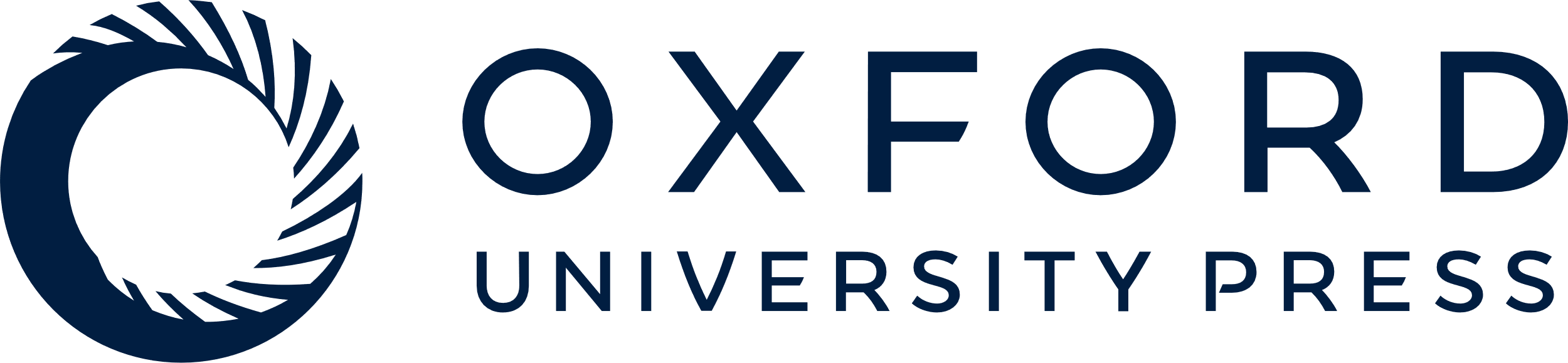 [Speaker Notes: Figure 2. A hem competent zone in the medial telencephalon. (A) The hem and the antihem are separated by the cortex, seen in E12.5 control sections. (B) In the Lhx2 mutant, both hem and antihem expand at the expense of cortical neuroepithelium. (C) In the dorsal telencephalon of Lhx2 mutant chimeras, medial patches of GFP-expressing (mutant) cells express hem marker Wnt2b (arrows), whereas a lateral stretch of mutant cells does not (arrowheads). Cortical marker Emx1 excludes all mutant cells. The GFP and Emx1 expressing panels are images of the same section, and Wnt2b expression is shown from an adjacent section. (D) In Lhx2 mutant chimeras, mutant patches differentiate into hem if they lie within the gradient of Lmo2 expression. The hem patches also express Lmo2 (arrows). A large mutant patch outside the Lmo2 gradient does not differentiate into hem (arrowhead). The GFP and Lmo2 expressing panels are images of the same section, and Wnt2b expression is shown from an adjacent section. All panels except the Wnt2b in (C) and the Lmo2 expression in (D) are from Mangale et al. (2008).


Unless provided in the caption above, the following copyright applies to the content of this slide: © The Author 2009. Published by Oxford University Press. All rights reserved. For permissions, please e-mail: journals.permissions@oxfordjournals.org]